1ο Φεστιβάλ Anti-bullying στον Άλιμο
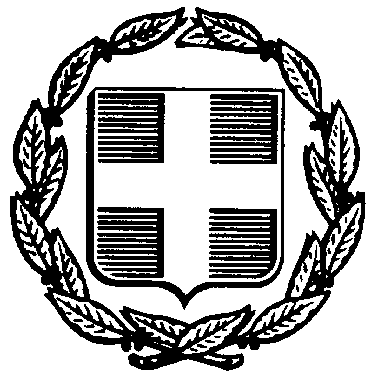 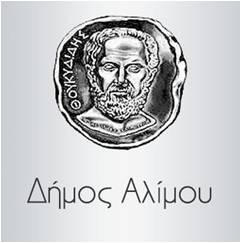 ΕΛΛΗΝΙΚΗ ΔΗΜΟΚΡΑΤΙΑ
 ΥΠΟΥΡΓΕΙΟ ΠΑΙΔΕΙΑΣ, ΘΡΗΣΚΕΥΜΑΤΩΝ&ΑΘΛΗΤΙΣΜΟΥ
ΠΕΡΙΦΕΡΕΙΑΚΗ Δ/ΝΣΗ  Π.Ε & Δ.Ε ΑΤΤΙΚΗΣ
Δ/ΝΣΗ Α/ΘΜΙΑΣ   ΕΚΠ/ΣΗΣ  Δ΄ ΑΘΗΝΑΣ 
ΣΧΟΛΙΚΕΣ ΔΡΑΣΤΗΡΙΟΤΗΤΕΣ 
ΑΓΩΓΗΣ ΥΓΕΙΑΣ
Τετάρτη, 6 Μαρτίου 2024
17:30 –20:30







Θέατρο Κάρολος Κουν(Υψηλάντου 31)